Experimental Ecosystems/Natural Capital Accounts for Mauritius, 2000 – 2010 Collection of maps
Jean-Louis Weber, Nov. 2013
Statistical Units
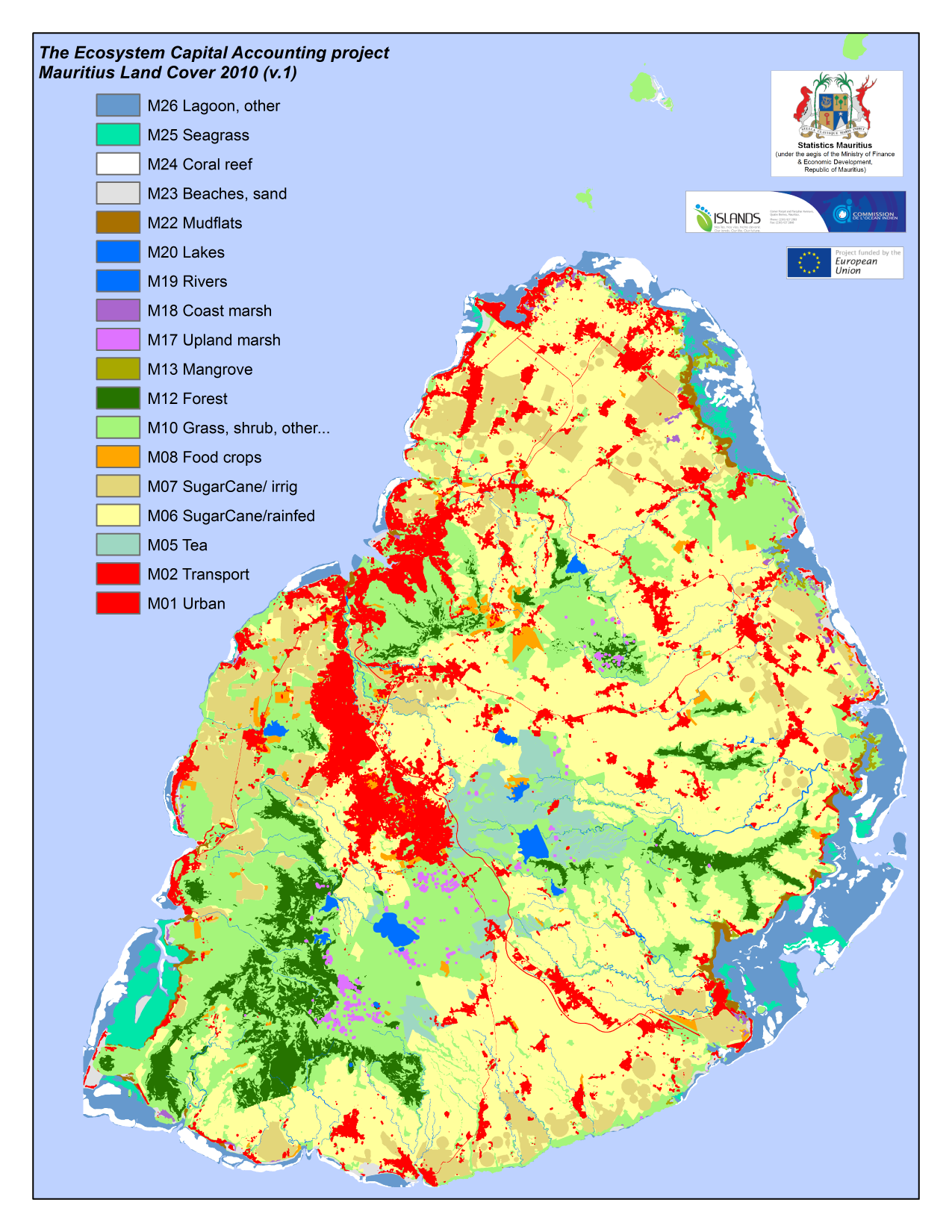 LCEFU: Land Cover Ecosystem Functionnal UnitsThe SEEA-ENCA Land Cover map v.1 2010 of Mauritius
Dominant Land Cover types (neighbourhood value more than 50%)
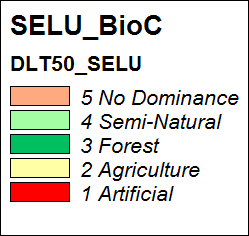 Mauritius’ river catchments and sub-catchments used for ECA
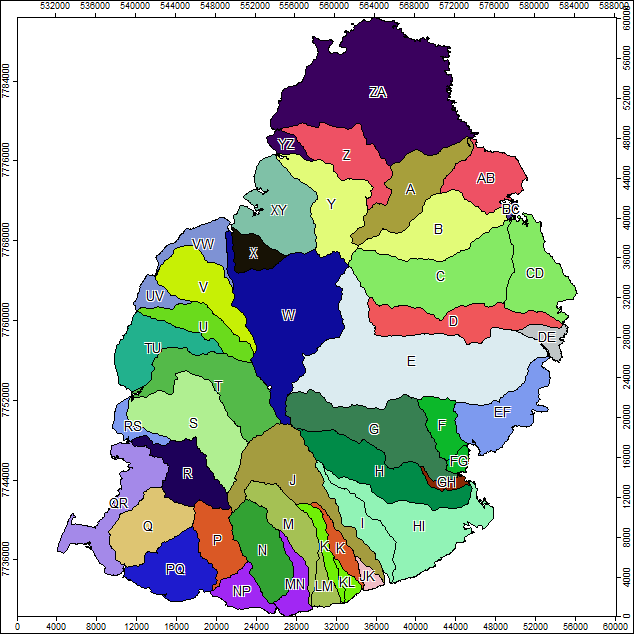 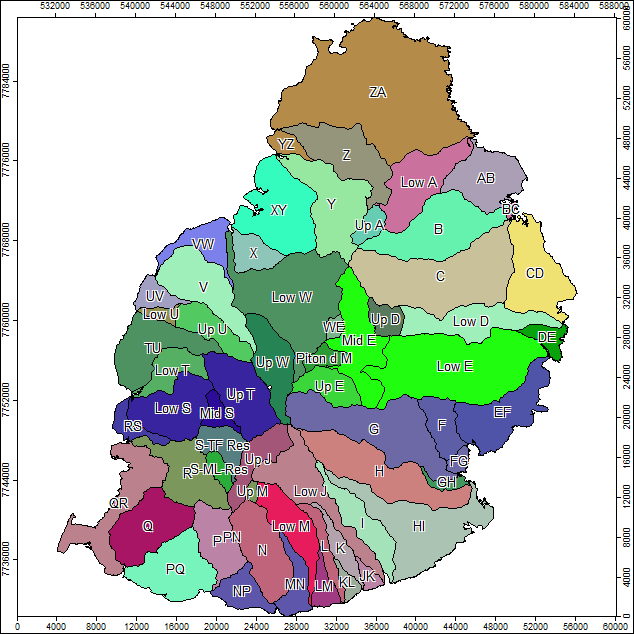 SELU: Socio-Ecological Landscape Units (DLT50 x Sub-catchments)
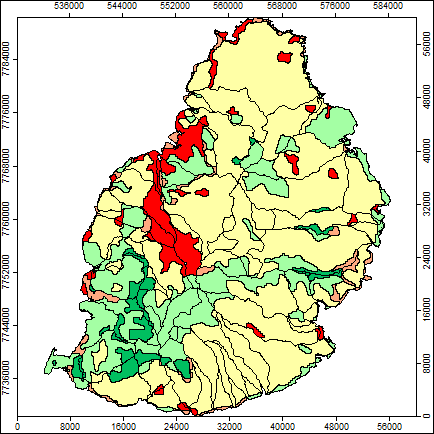 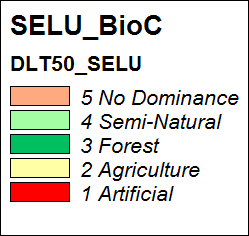 Each SELU has a SELU_ID which reads:DLT50_SubCatchment_ID
SECU: Sea Ecosystem Coastal Units
The Biomass-Carbon account
SELU: Woody biomass 2000
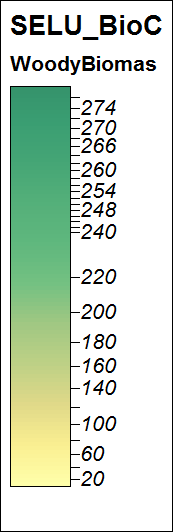 Source: Emil D. Ivanov from FAO FRA2010 and MODIS EVI
Map: Jean-Louis Weber
SELU: Woody biomass 2010
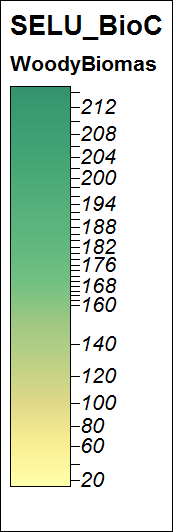 Source: Emil D. Ivanov from FAO FRA2010 and MODIS EVI
Map: Jean-Louis Weber
SELU: Topsoil carbon
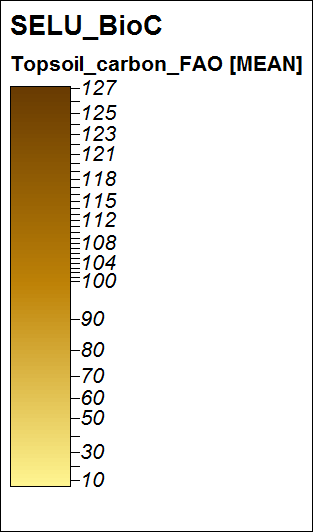 Source: Emil D. Ivanov & Jean-Louis Weber
from FAO and  ORSTOM84
Map: Jean-Louis Weber
SELU: NPP 2000
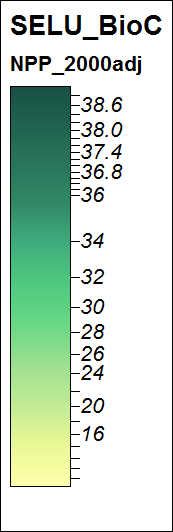 Source: Emil D. Ivanov
from MODIS NPP and EVI
Map: Jean-Louis Weber
SELU: NPP 2010
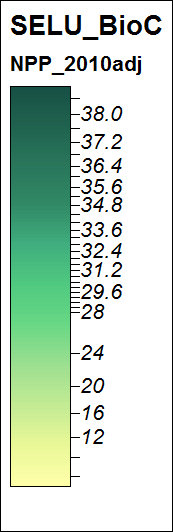 Source: Emil D. Ivanov
from MODIS NPP and EVI
Map: Jean-Louis Weber
SELU: NPP change 2000-2010
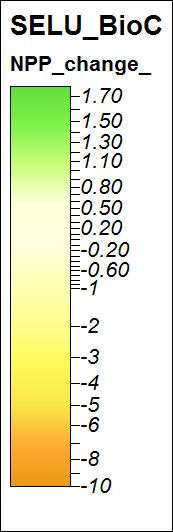 Source: Emil D. Ivanov
from MODIS NPP and EVI
Map: Jean-Louis Weber
SELU: Estimation of heterotrophic  respiration(soil, decomposers…) 2000
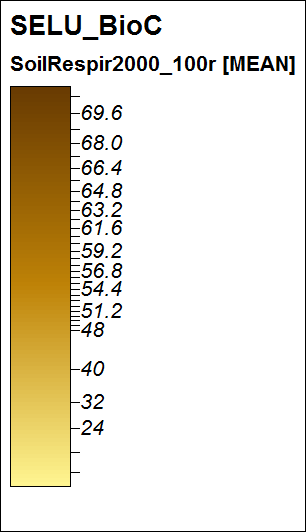 Source: Emil D. Ivanov
Map: Jean-Louis Weber
SELU: Estimation of heterotrophic  respiration (soil, decomposers…) 2010
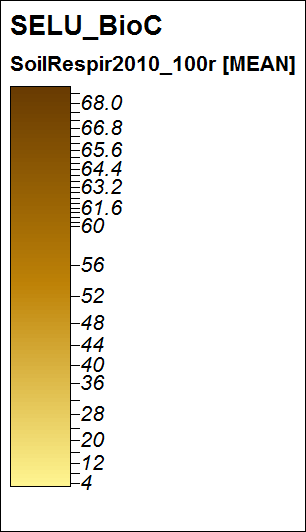 Source: Emil D. Ivanov
Map: Jean-Louis Weber
SELU: Total food harvest 2010 (incl.  family gardens & cane fields secondary crops), (tons)
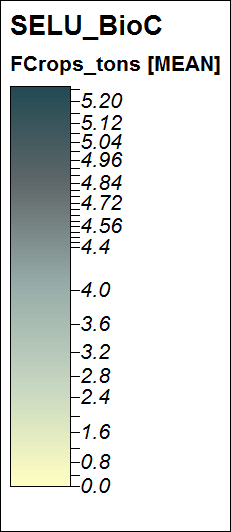 Source: Statistics
Estimation & map: 
Jean-Louis Weber
SELU: Tea harvest 2010 (tons)
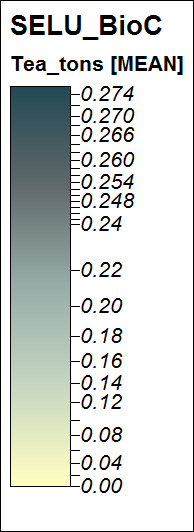 Source: Statistics
Estimation & map: 
Jean-Louis Weber
SELU: Sugarcane harvest, rainfed crops, 2010 (tons)
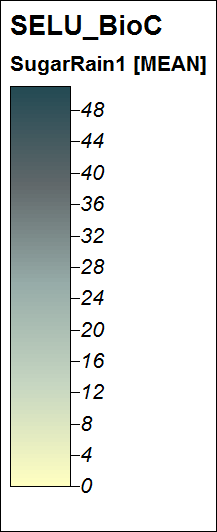 Source: Statistics
Estimation & map: 
Jean-Louis Weber
SELU: Sugarcane harvest, irrigated crops, 2010 (tons)
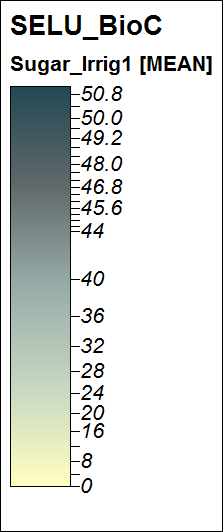 Source: Statistics
Estimation & map: 
Jean-Louis Weber
SELU: Sugarcane total harvest, 2010 (tons)
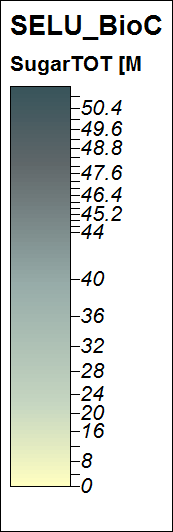 Source: Statistics
Estimation & map: 
Jean-Louis Weber
SELU: Total agriculture harvest, 2010 (tons)
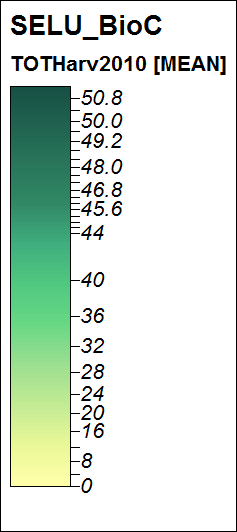 Source: Statistics
Estimation & map: 
Jean-Louis Weber
ECA Sub-Catchments: Woody biomass 2000
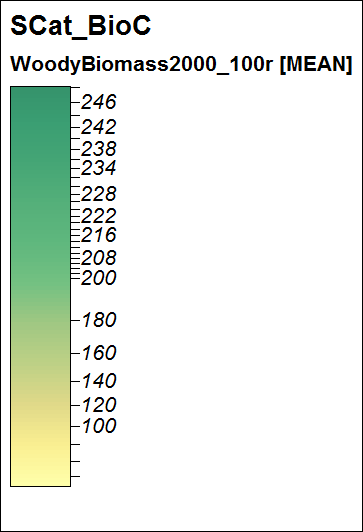 Source: Emil D. Ivanov from FAO FRA2010 and MODIS EVI
Map: Jean-Louis Weber
ECA Sub-Catchments: Woody biomass 2010
2010
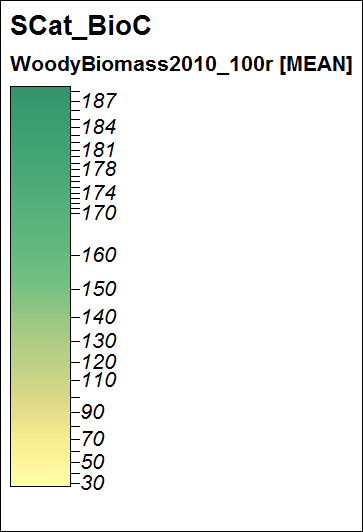 Source: Emil D. Ivanov from FAO FRA2010 and MODIS EVI
Map: Jean-Louis Weber
ECA Sub-Catchments: Topsoil carbon
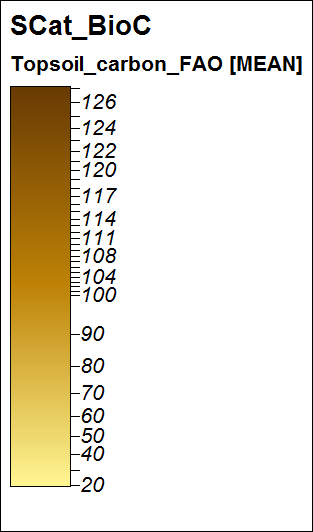 Source: Emil D. Ivanov & Jean-Louis Weber
from FAO and  ORSTOM84
Map: Jean-Louis Weber
ECA Sub-Catchments: NPP 2000
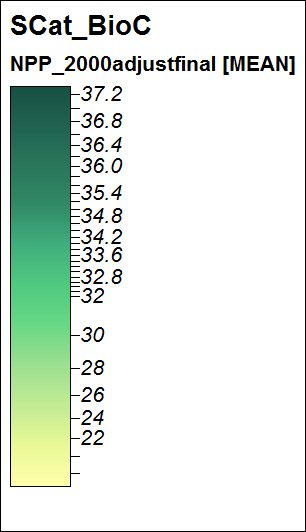 Source: Emil D. Ivanov
from MODIS NPP and EVI
Map: Jean-Louis Weber
ECA Sub-Catchments: NPP 2010
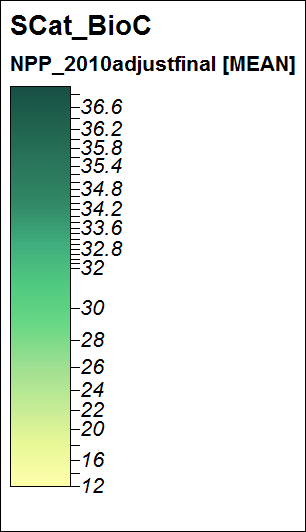 Source: Emil D. Ivanov
from MODIS NPP and EVI
Map: Jean-Louis Weber
ECA Sub-Catchments: NPP change 2000-2010
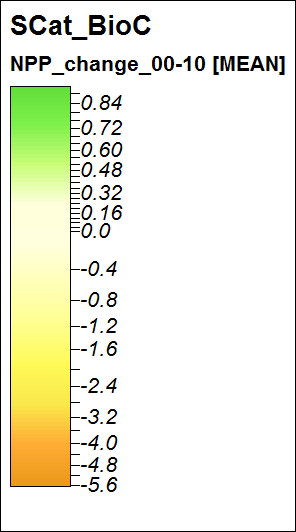 Source: Emil D. Ivanov
from MODIS NPP and EVI
Map: Jean-Louis Weber
ECA Sub-Catchments: Estimation of heterotrophic  respiration(soil, decomposers…) 2000
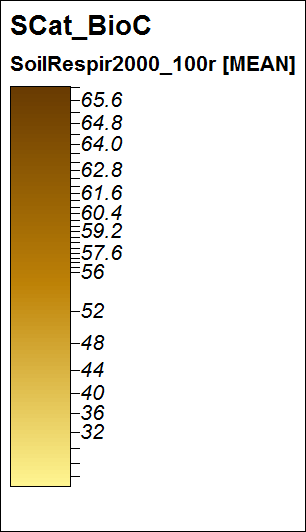 Source: Emil D. Ivanov
Map: Jean-Louis Weber
ECA Sub-Catchments: Estimation of heterotrophic  respiration (soil, decomposers…) 2010
Source: Emil D. Ivanov
Map: Jean-Louis Weber
ECA Sub-Catchments: Total food harvest 2010 (incl.  family gardens & cane fields secondary crops), (tons)
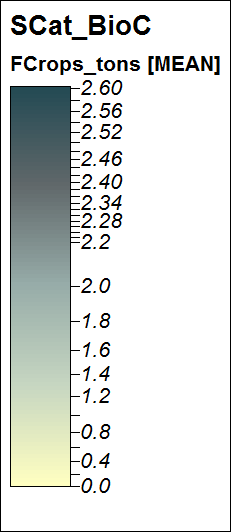 Source: Statistics
Estimation & map: 
Jean-Louis Weber
ECA Sub-Catchments: Tea harvest 2010 (tons)
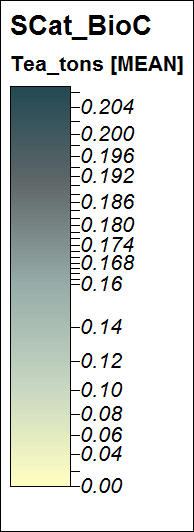 Source: Statistics
Estimation & map: 
Jean-Louis Weber
ECA Sub-Catchments: Sugarcane harvest, rainfed crops, 2010 (tons)
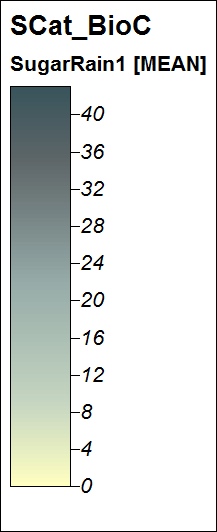 Source: Statistics
Estimation & map: 
Jean-Louis Weber
SELU: Sugarcane harvest, irrigated crops, 2010 (tons)
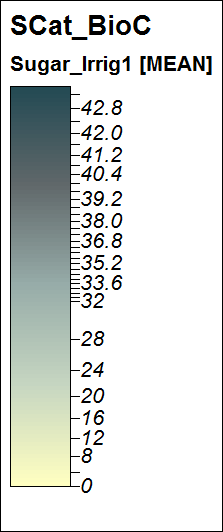 Source: Statistics
Estimation & map: 
Jean-Louis Weber
SELU: Sugarcane total harvest, 2010 (tons)
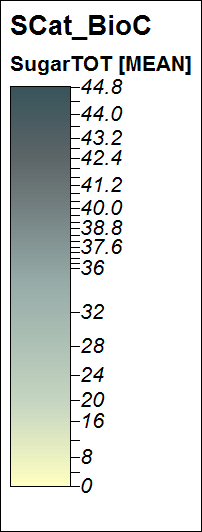 Source: Statistics
Estimation & map: 
Jean-Louis Weber
ECA Sub-Catchments: Total agriculture harvest, 2010 (tons)
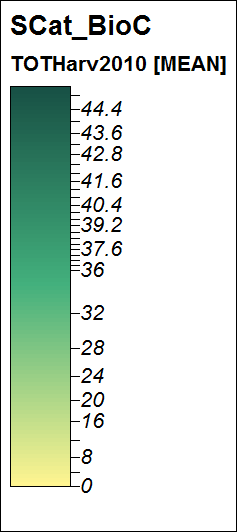 Source: Statistics
Estimation & map: 
Jean-Louis Weber
The green infrastructure/ biodiversity account
GBLI: the Green Background Landscape Index
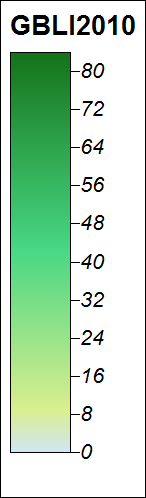 GBLI: the Green Background Landscape Index by SELU
2010
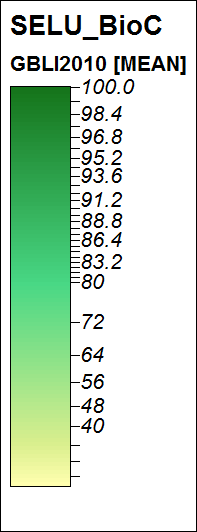 GBLI: the Green Background Landscape Index by Districts (GBLI-weighted ha)
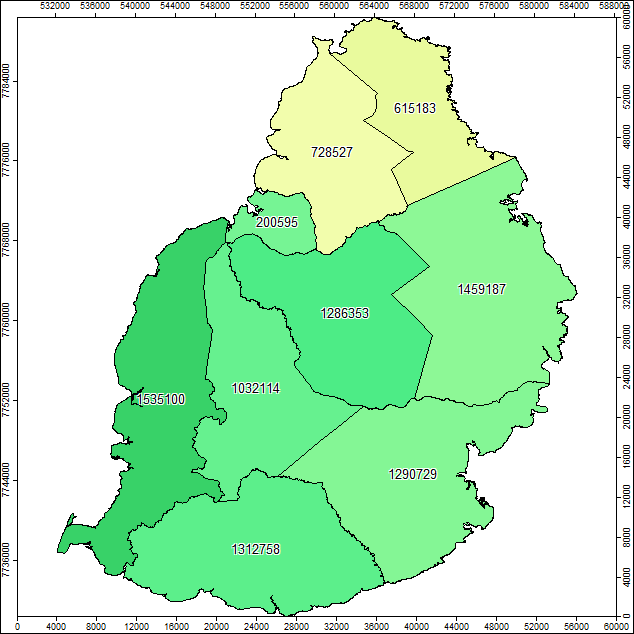 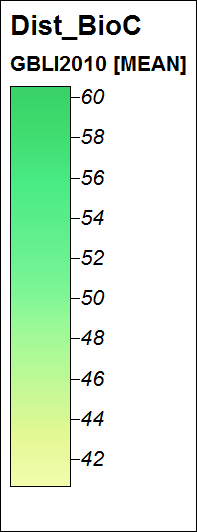 GBLI: the Green Background Landscape Index by SubCatchments (GBLI-weighted ha)
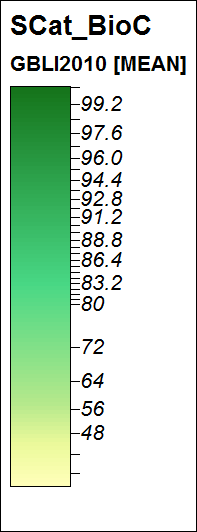 GBLI: the Green Background Landscape Index by SubCatchments (GBLI-weighted ha)
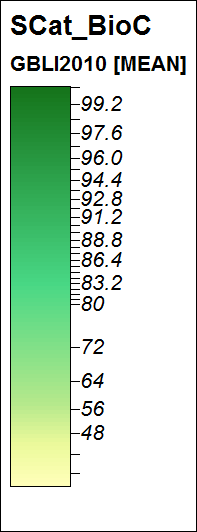 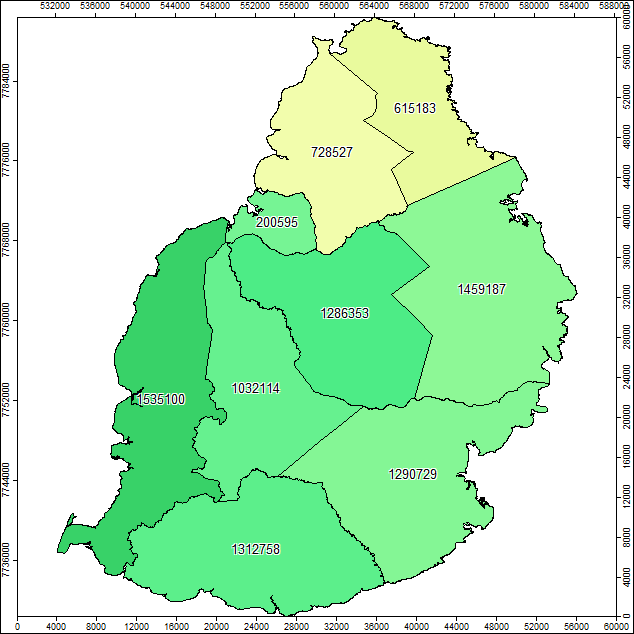 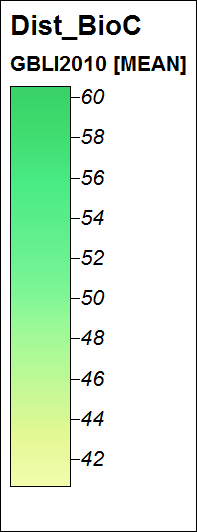 Fragmentation of SELUs by main roads (barrier effect)
SELU Fragmentation index 0-100 as % road corridors (100m pixels)
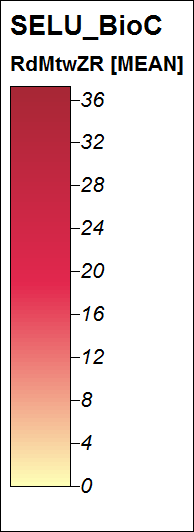 SELU Fragmentation index 0-100 as % road corridors (100m pixels)
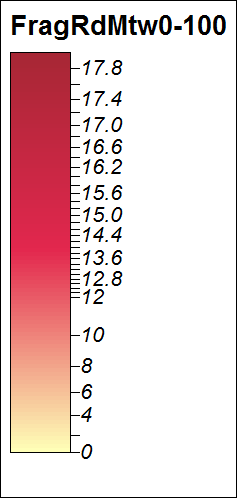 Fragmentation index 0-100 as % road corridors (100m pixels) by Sub-Catchments
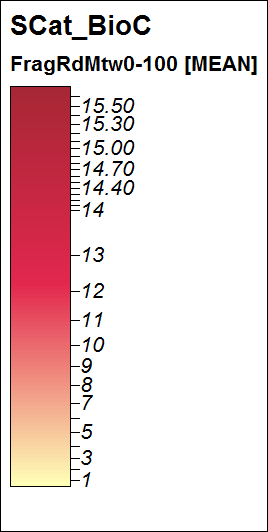 Fragmentation index 0-100 as % road corridors (100m pixels) by Sub-Catchments
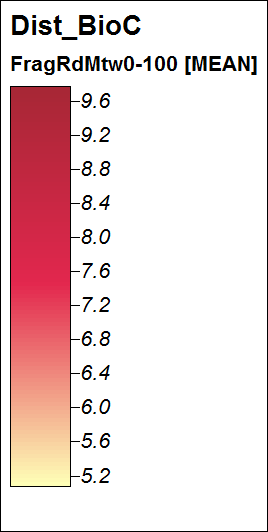 NLEP, the Net Landscape Ecosystem Potential 2010
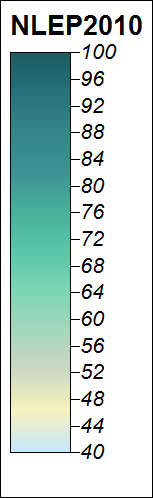 NLEP, the Net Landscape Ecosystem Potential 2010 by SELU
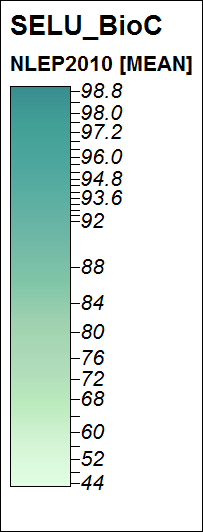 NLEP, the Net Landscape Ecosystem Potential 2010 by SELU (values = weighted ha)
2010
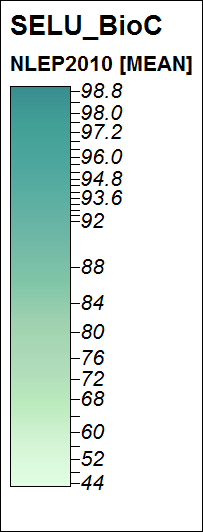 NLEP, the Net Landscape Ecosystem Potential 2010 by Districts (values = weighted ha)
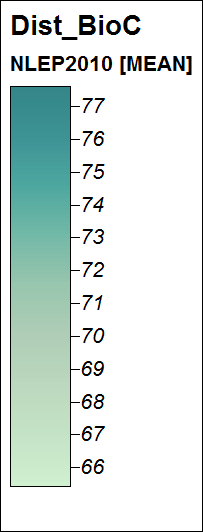 NLEP, the Net Landscape Ecosystem Potential 2010 by Sub-Catchments (values = weighted ha)
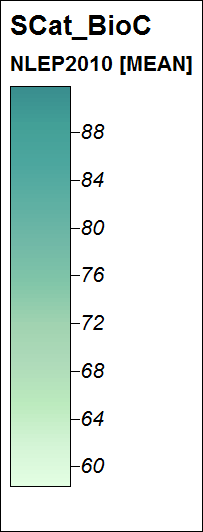 NLEP, the Net Landscape Ecosystem Potential 2010 by MCA-ECA(values = weighted ha)
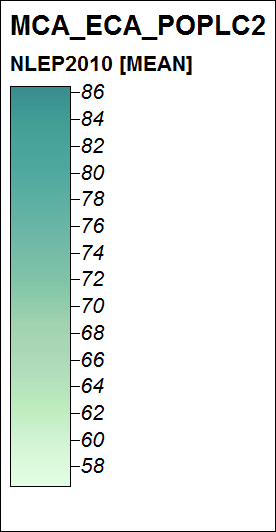 NLEP, the Net Landscape Ecosystem Potential 2010 by MCA-ECA(values = weighted ha)
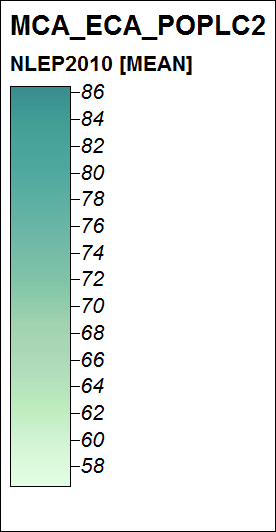 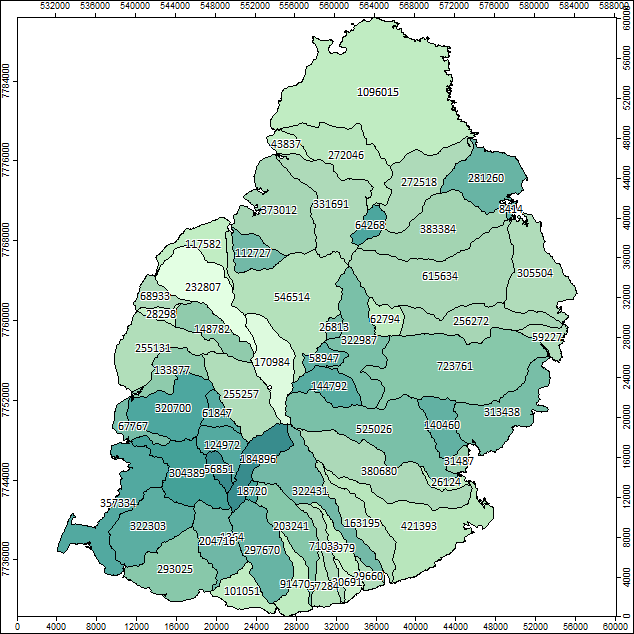 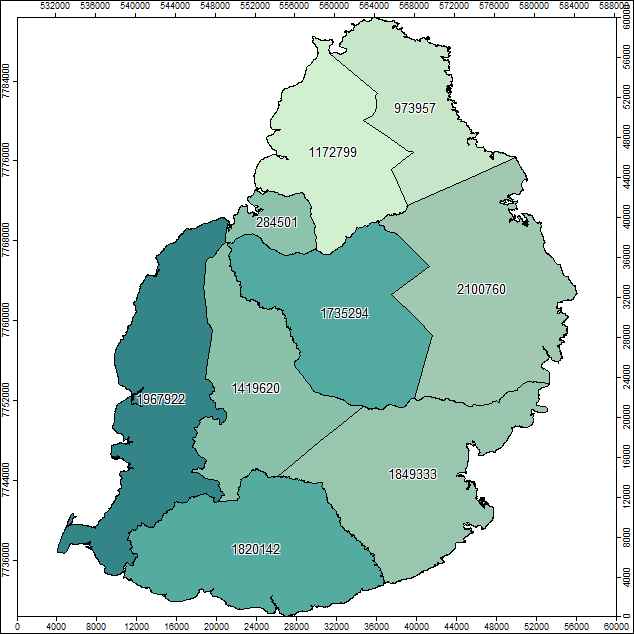 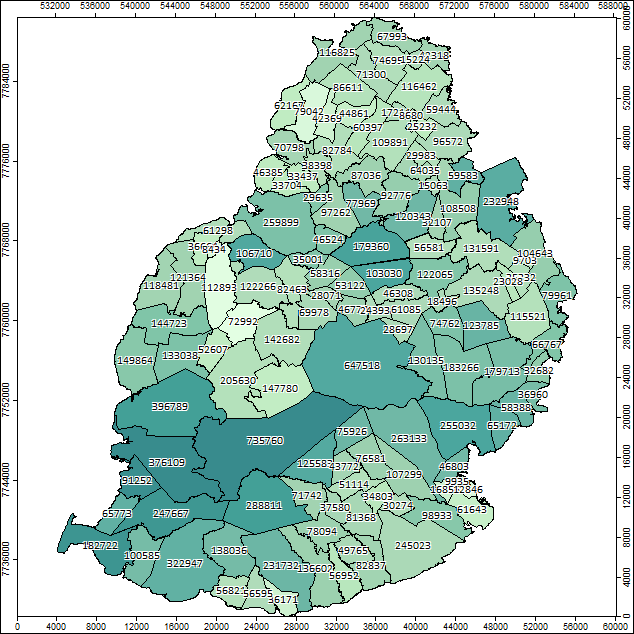 GBLI1010
Water ecosystem accounts
Isohyets merged to match the Meteo simplified statistics
Rainfall by isohyets according to data from representative stations
NB: the sample is very small which  results in anomalies; in addition, isohyets create artifical boundaries. The data need to be smoothed to correspond better to the real world.
Rainfall, m3/ha, final smoothing
The input grid of rainfall is resampled to 1km2. It is then smoothed with a radius of10. Then, it is resampled back to 100m and cropped with the island coastline.
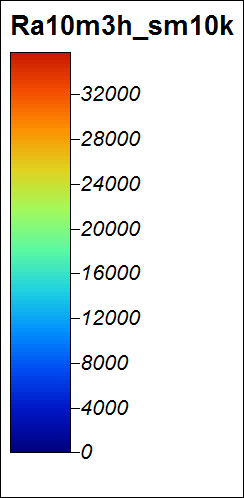 Evapo-Transpiration: MODIS16A3 product reprojected from sinusoidal to UTM and truncated at 20000 (ET values are in 0.1mm, the cells of 1km2)
NB:

0.1 mm is equivalent to 1m3/ha
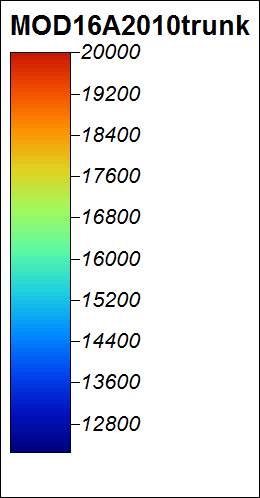 Evapo-Transpiration:  from the MODIS16A3 product to the ETP map
The MODIS16A3 product  contains ET values in 0.1mm, the cells being of 1km2. It is reprojected from sinusoidal to UTM, then resampled to 100 and truncated at 16000 to eliminate artefacts due to the clipping out of sea and artificial surfaces in the algorithm. A second adjustment for artificial areas is done (ET/(M01/10). The result is then smoothed (Gaussian filter, radius 10).
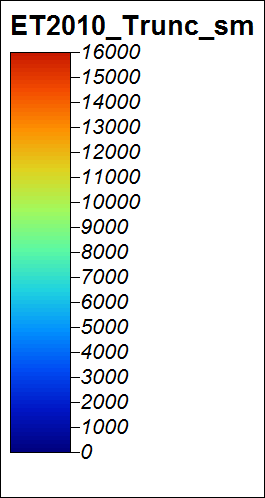 ET maps from MODIS16A
2000
2010
Manual allocation to sub-catchments of representative (downstream) river gauging stations using the Hydrology Databook.
Visual allocation to sub-catchments of representative (downstream) river gauging stations using the Hydrology Databook.
Population 2010 resampled to M01-Urban land cover/ 1 ha
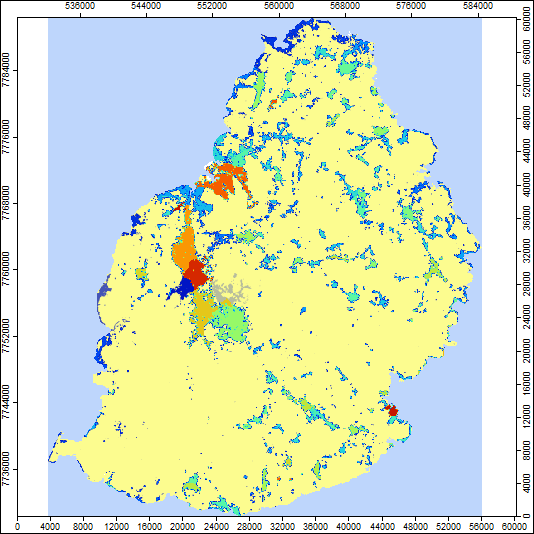 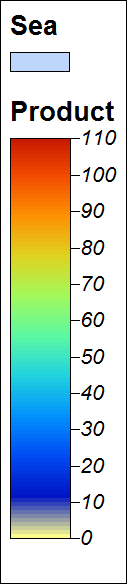 Population 2010 resampled to M01-Urban land cover (persons by 1 ha cells)
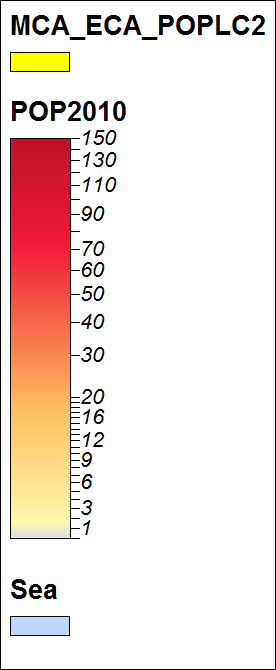 Population 2000 resampled to M01-Urban land cover/ 1ha
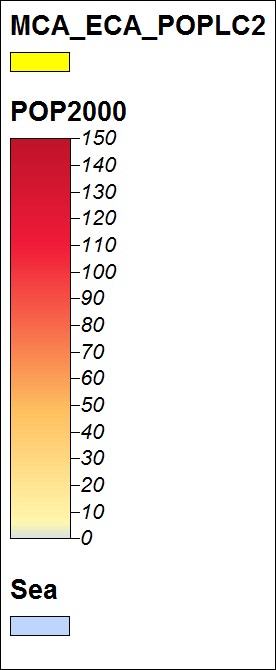 Population 2000 resampled to M01-Urban land cover/ 1ha
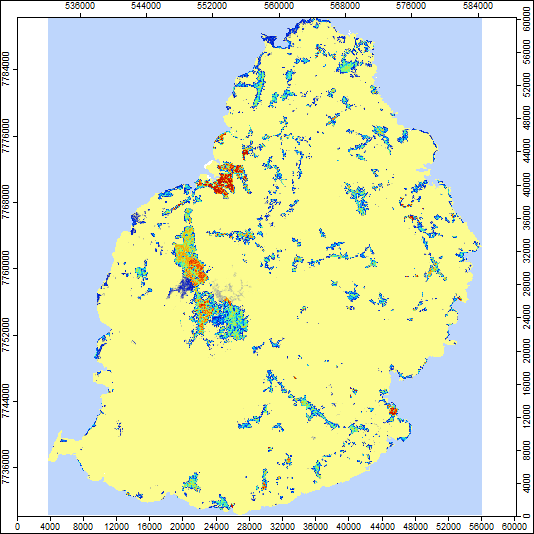 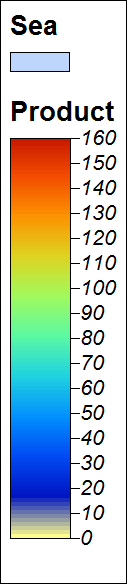 Population 2000 resampled to M01-Urban land cover/ 1ha
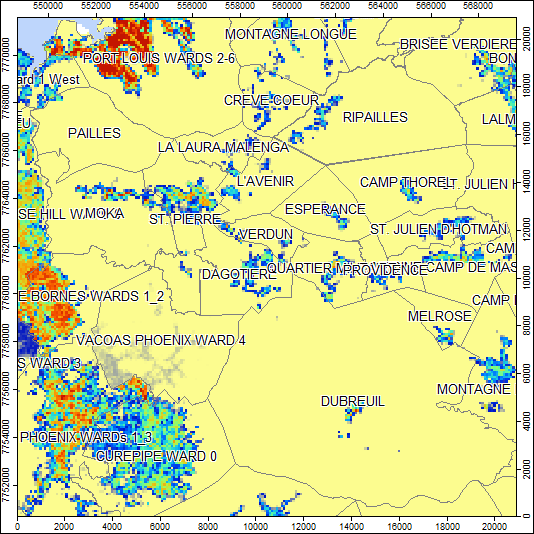 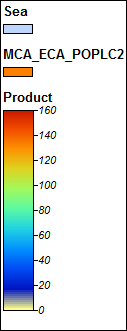 First estimation of the water consumption by households/municipalities (in m3/person/year, from the MWA)
2000: 
155 m3/p/Year
First estimation of the water consumption by households/municipalities (in m3/person/year, from the MWA)
2010
2010: 
165 m3/person/Year
Water intensity of use, 1st decile, 2010
Coastal municipalities
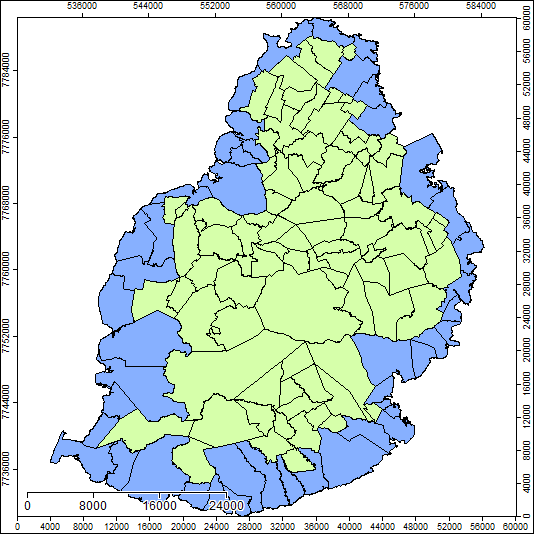 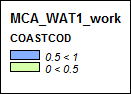 Rivers gauging stations used for accounting
Flows of gauged rivers, 2000 and 2010 in Mm3
2000
2010
River Catchments/Sub-Catchments andLakes (in yellow)
Boreholes and estimation of groundwater abstraction by subcatchments (Mm3)
Mean abstraction 2010 by borehole: 0.139 Mm3
Accessible water
Accessible water, total by Sub-Catchment, Mm3
Accessible water, mean by ha, 10^3 m3
2010
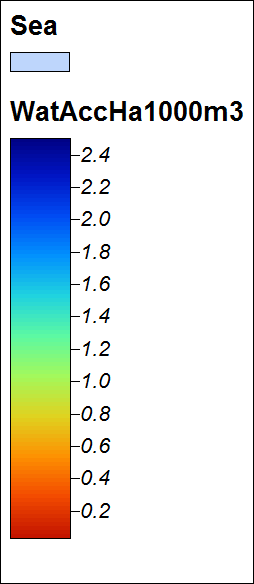 Water Intensity of Use
2010
The Water Intensity of Use Index is the ratio between Accessible Resource and Total Abstraction of Water. 
These results are experimental and request further validation and completion as well as clarification regarding dams. 

The map reads that values below 100 reflect a structural deficit (which is clearly the case in the northern catchment for the need of which has been created the Midlands reservoir.

Values between 100 and 120 seem reflecting  some vulnerability to climate variations  and / or a dependency  from external  supply.

Catchments  beyond  150  are  in excedent.
2010 – Urban temperature on the coastal ecotone
2000
2010
2010 – Urban temperature on the coastal ecotone
2010
2000 – Urban temperature on the coastal ecotone
Increase of urban temperature on the coastal ecotone , 2000 to 2010
Mean increase of urban temperature on the coastal ecotone , 2000 to 2010, in points per ha on a scale from 0 to 100
Increase of urban temperature on the coastal ecotone , 2000 to 2010, mean increase as % of the lagoon area
The coral reefs state index derived from the ESA assessment
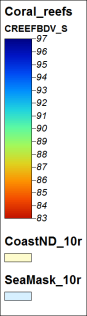 The coral reefs state index derived from the ESA assessment
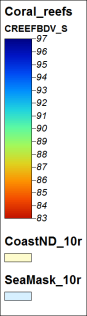 First account of biodiversity status for Sea Ecosystem Coastal Units (based on the coral reefs index, mean values)
Sea Ecosystem Coastal Units
Ecosystem Capital Capability (inland): ECU mean prices by Districts, 2000
Ecosystem Capital Capability: ECU mean prices by Districts, 2010
Ecosystem Capital Capability (inland): ECU mean prices by Districts, 2000 & 2010
2000
2010
Ecosystem Capital Capability (inland): ECU Value by Districts, 2000
Ecosystem Capital Capability (inland): ECU Value by Districts, 2010
Ecosystem Capital Capability (inland): ECU Value by Districts, 2000 & 2010
2000
2010
Ecosystem Capital Capability (inland): Change in ECU Value by Districts, 2000-2010
Ecosystem Capital Capability (inland): Change in ECU Value, % by Districts, 2000-2010
Ecosystem Capital Capability (inland): Change in ECU Value (left) and % (right) by Districts, 2000-2010